Состав методического объединения:  
            Борисова Валерия Васильевна- руководитель МО  ЕГЦ, учитель географии;

Рындина Елена Геннадьевна- учитель химии ,  биологии;

Чиркова Елена Викторовна- учитель биологии;

Кутасов Вадим Сергеевич- учитель истории и обществознания;

Панфилова Анна Геннадьевна- учитель истории и обществознания;

Ермаков Игорь Алексеевич-  заместитель директора по учебно- воспитательной работе, учитель истории, обществознания.
МО учителей естественно- гуманитарного цикла
МО ЕГЦ работает по принципу, соответствующему словам Генри Форда о сотрудничестве: 
«Собраться вместе- это начало. Держаться вместе- это прогресс. Работать вместе- это- успех»
Методическая тема школы
«Повышение качества образования через повышение уровня профессиональной деятельности»

Методическая тема МО ЕГЦ 
«Формирование  культуры  качественного  использования инновационных  технологий  на  уроках»
Результаты школьного этапа Всероссийской олимпиады школьников
учителей МО естественно- гуманитарного цикла
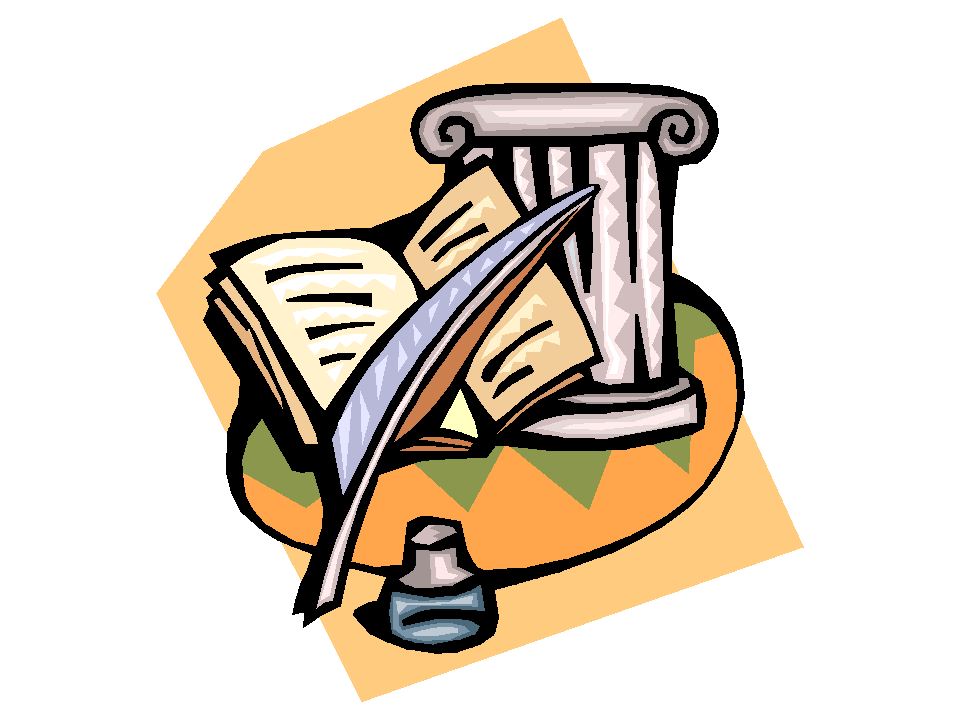 Проведение предметной недели МО ЕГЦ  06.02.17- 10.02.17г
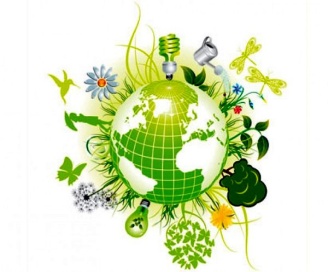 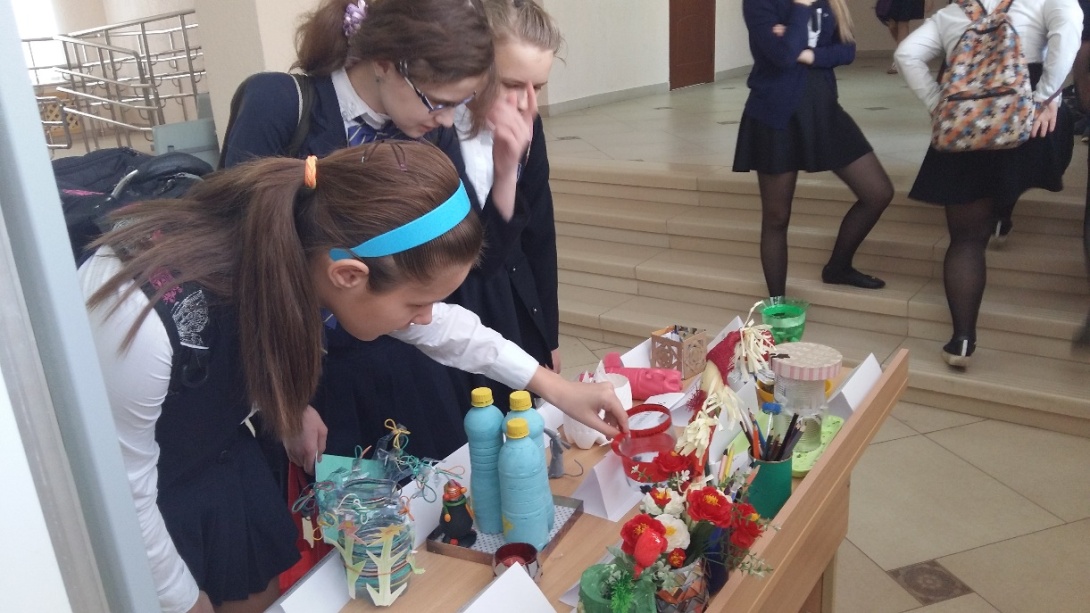 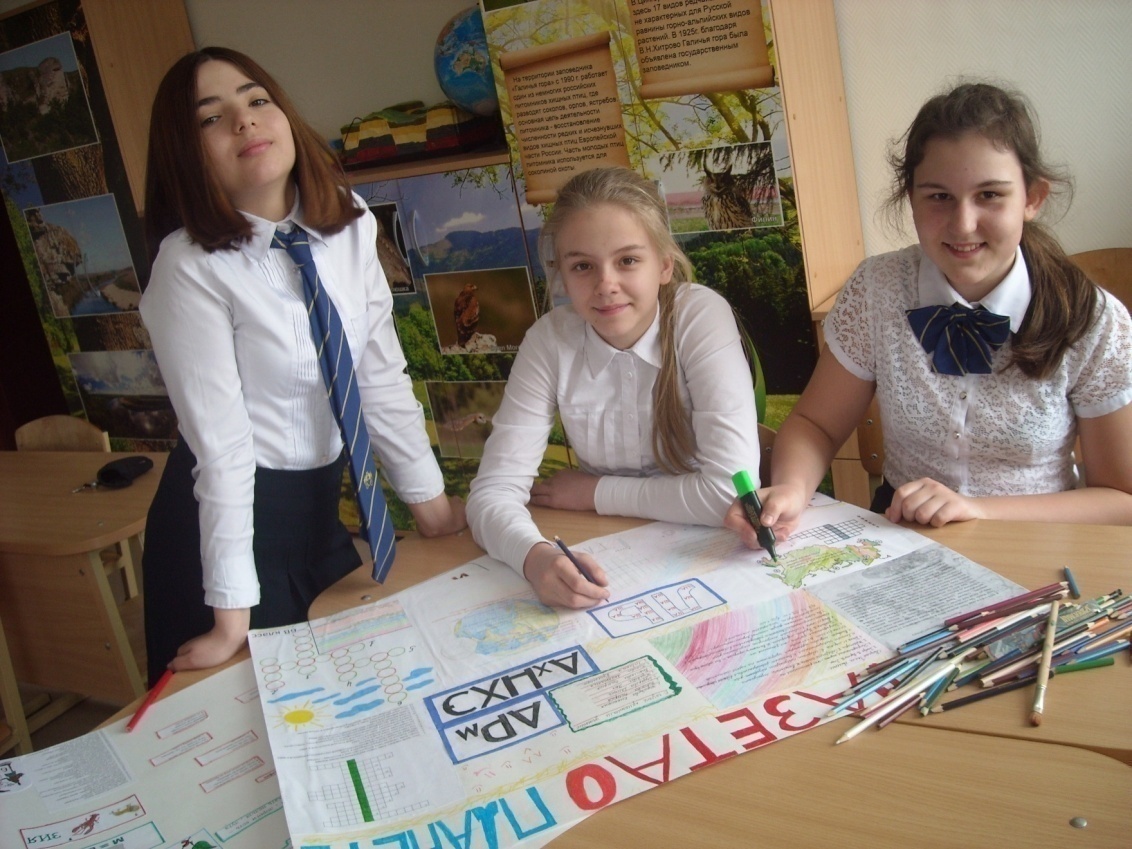 Выставки
 детских 
творческих работ
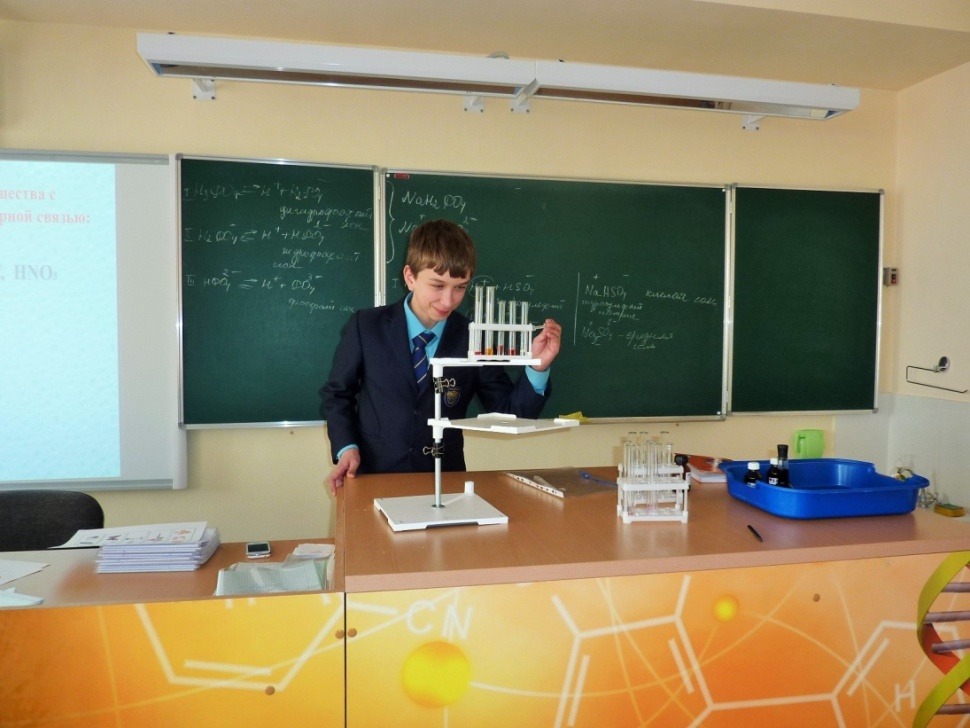 Фотовыставки
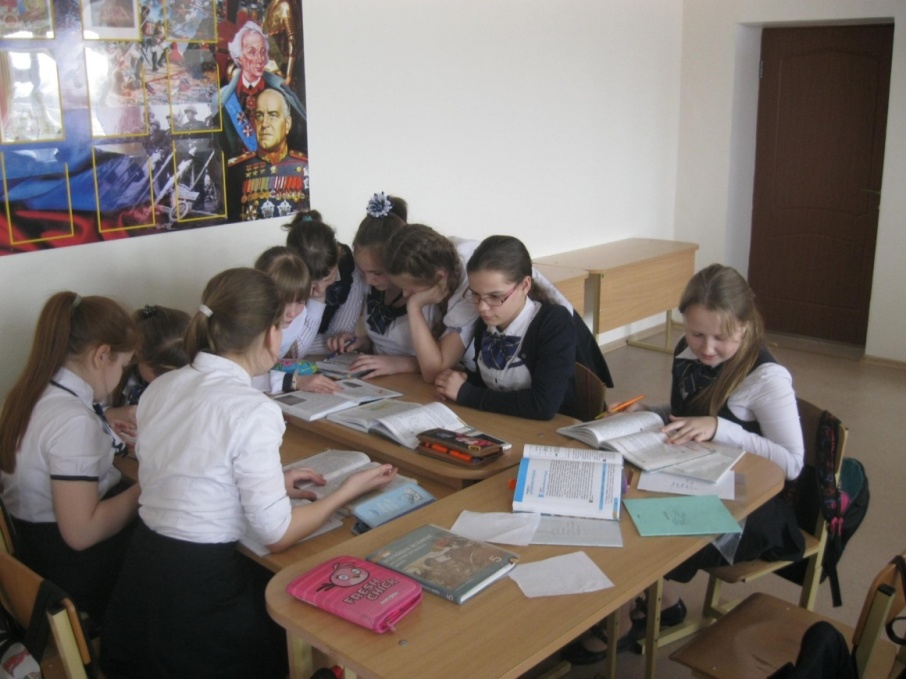 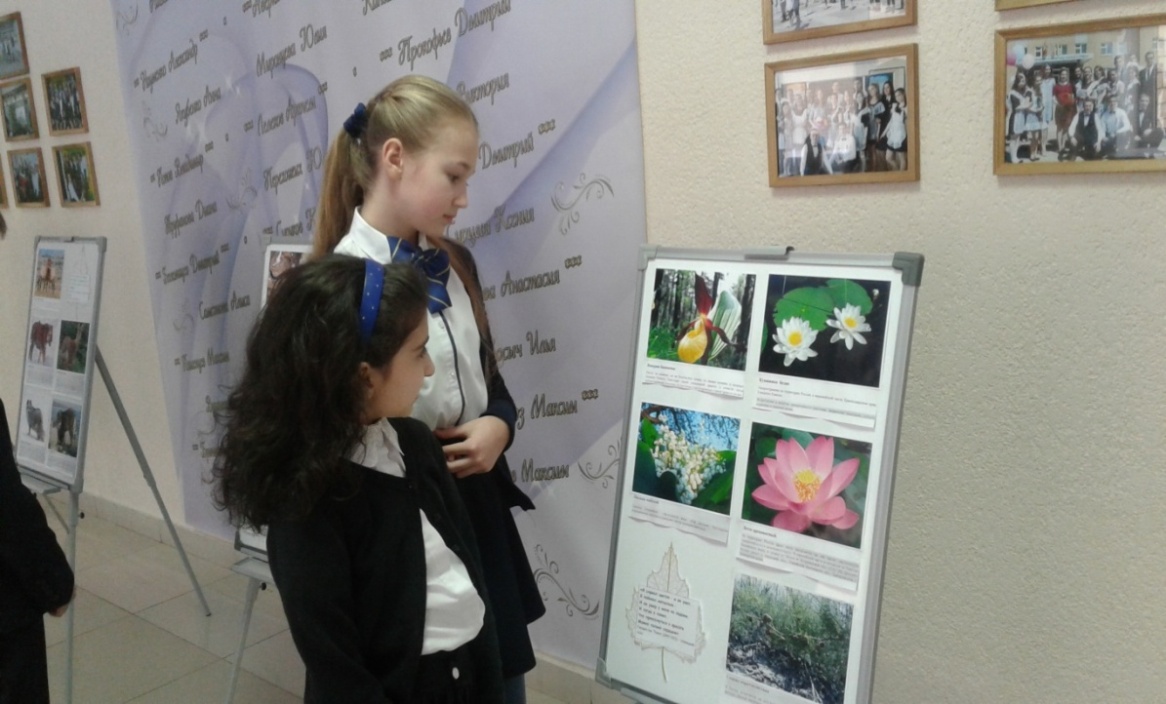 Открытые уроки
Участие в интеллектуальных и творческих конкурсах, семинарах, олимпиадах
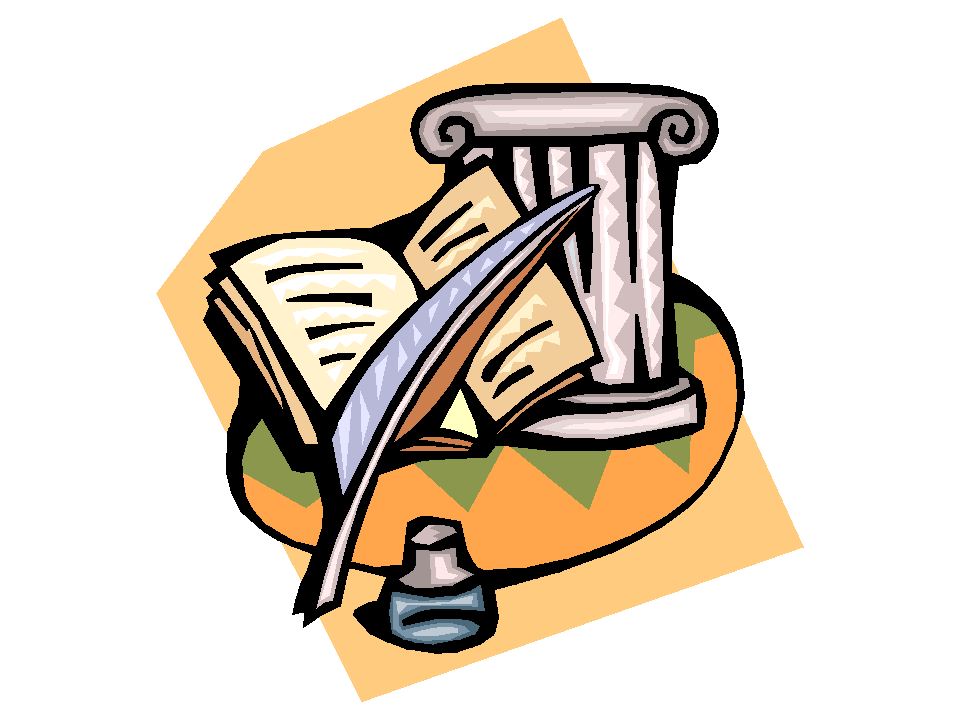 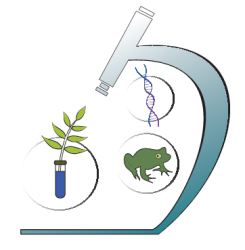 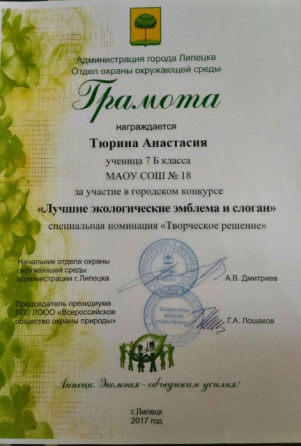 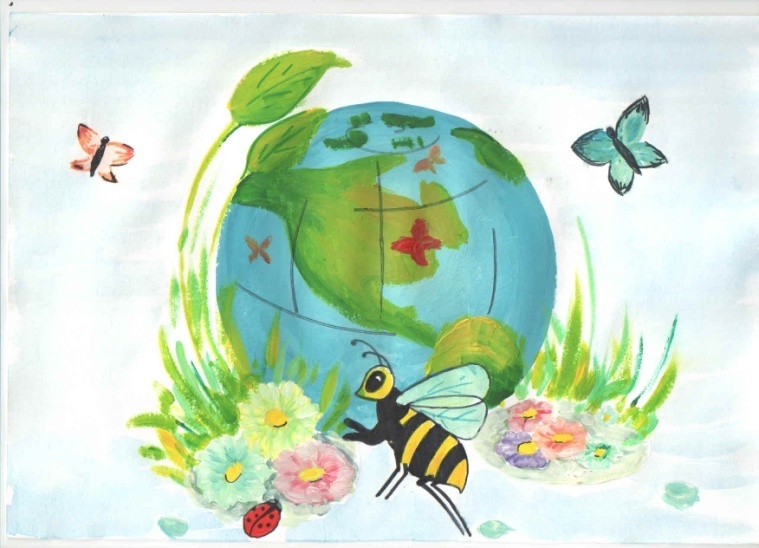